Урок – обобщения по теме 
«Состав слова»
2 класс.
Группа  учителей начальных классов  
Башкортостан
 город Белорецк 
МОБУ СОШ № 21
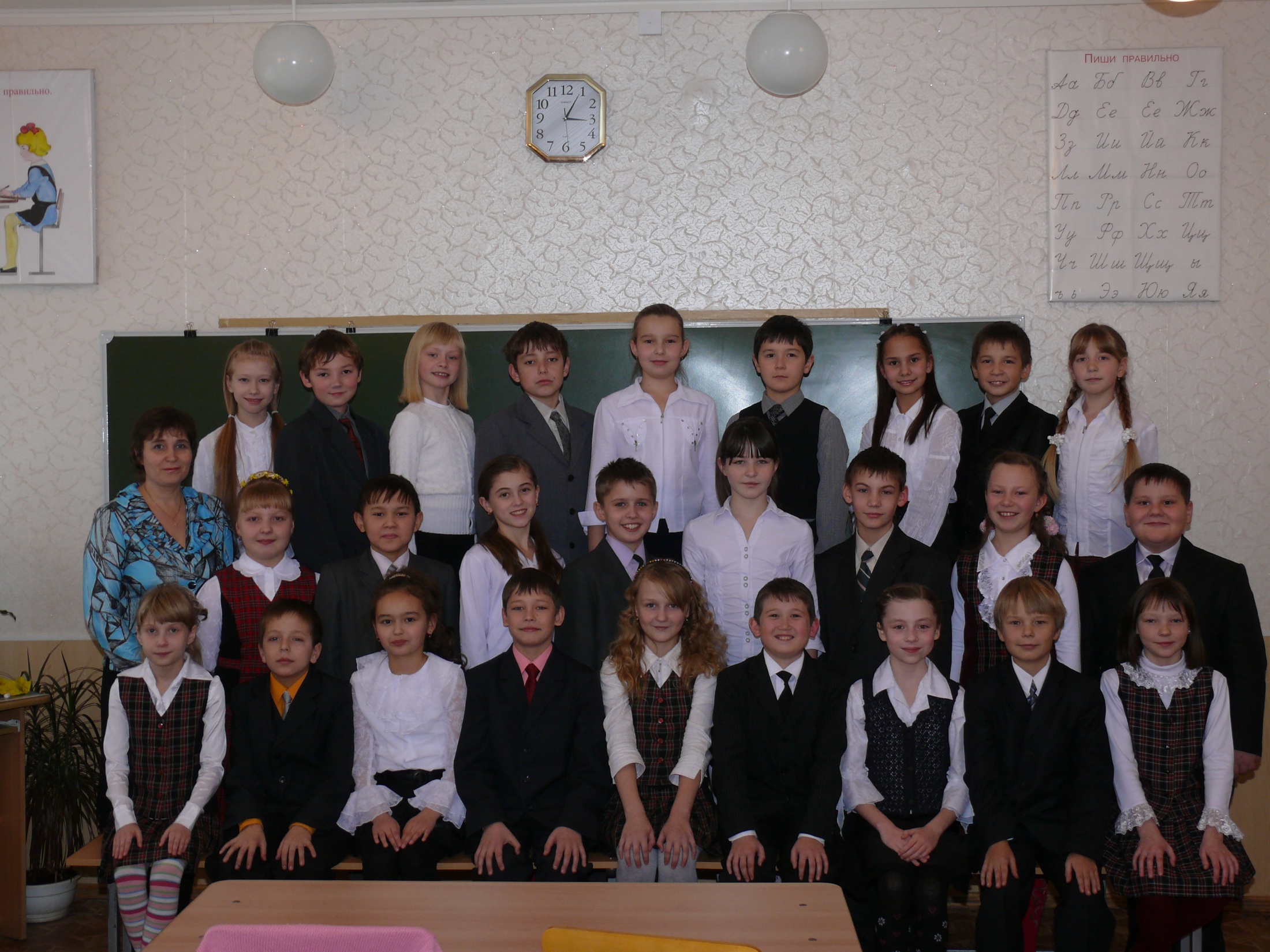 «Один за всех 
и все за одного»
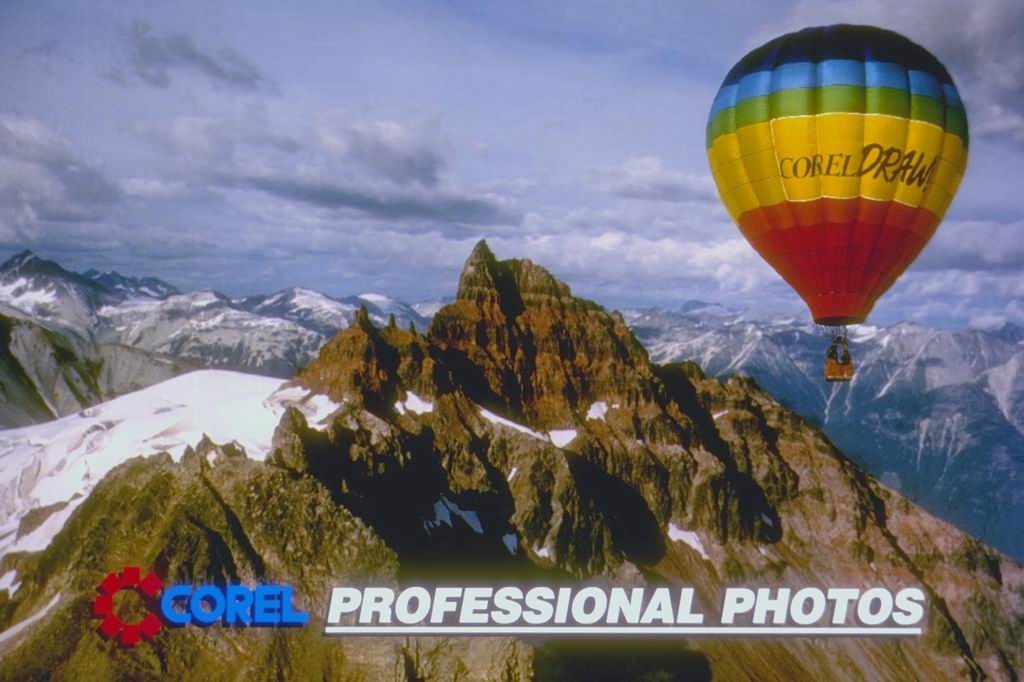 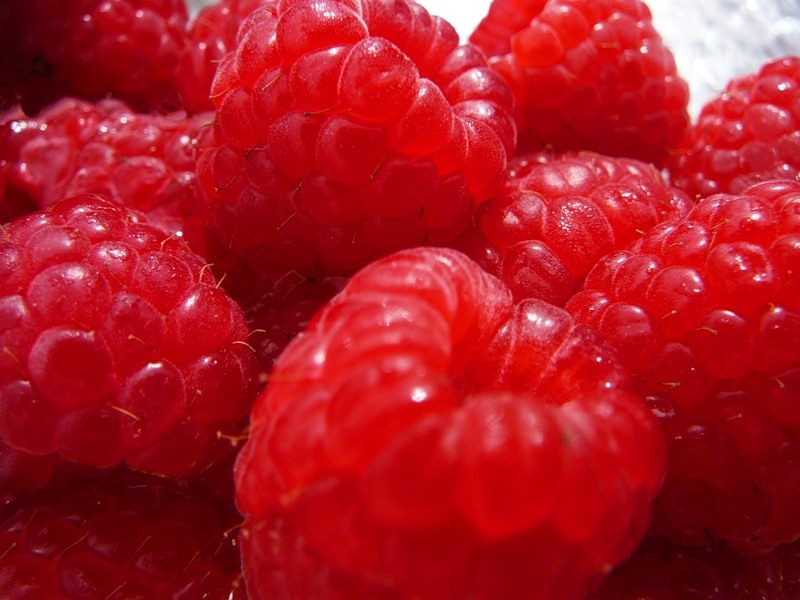 Не жизнь, а малина.
Малиновый звон.
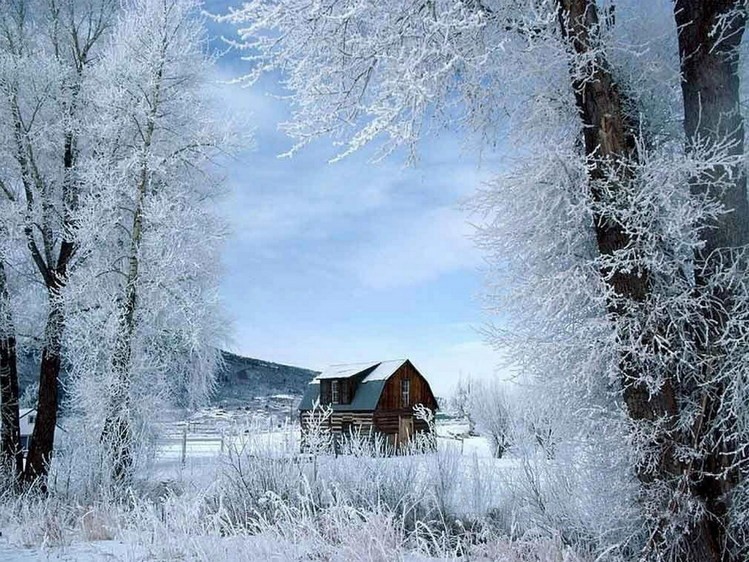 зимушка
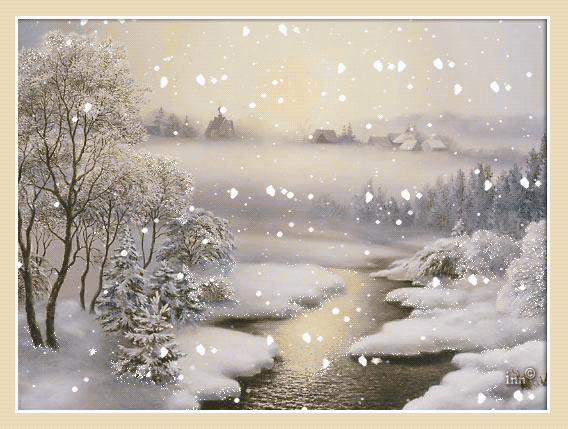 физкультминутка
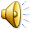 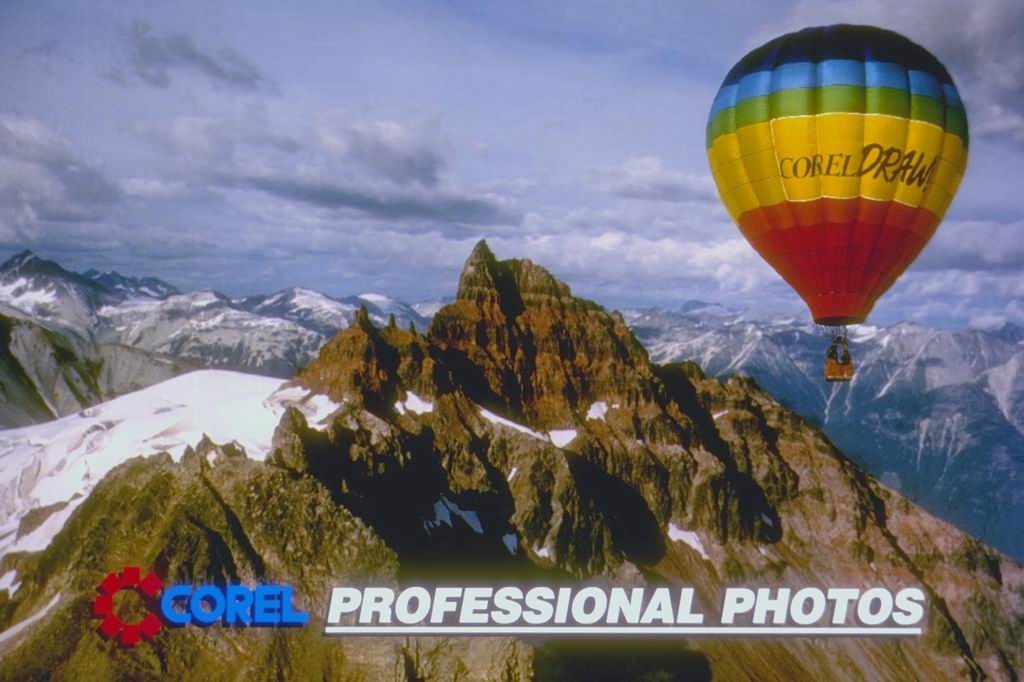